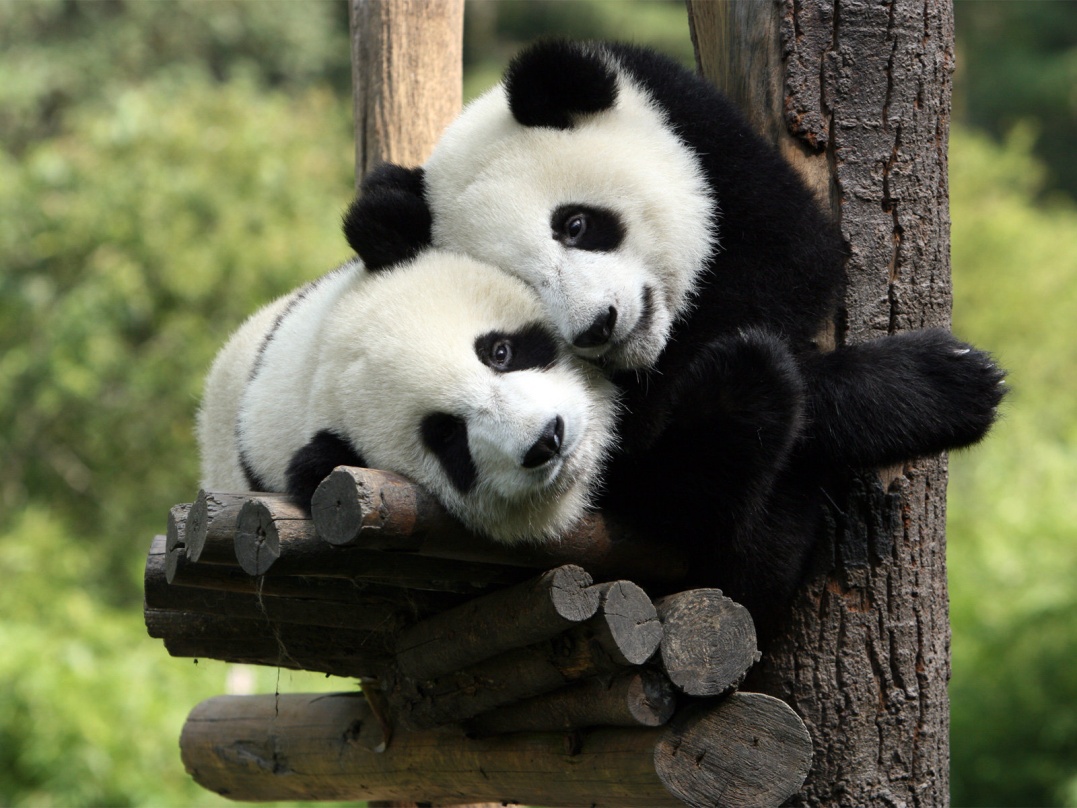 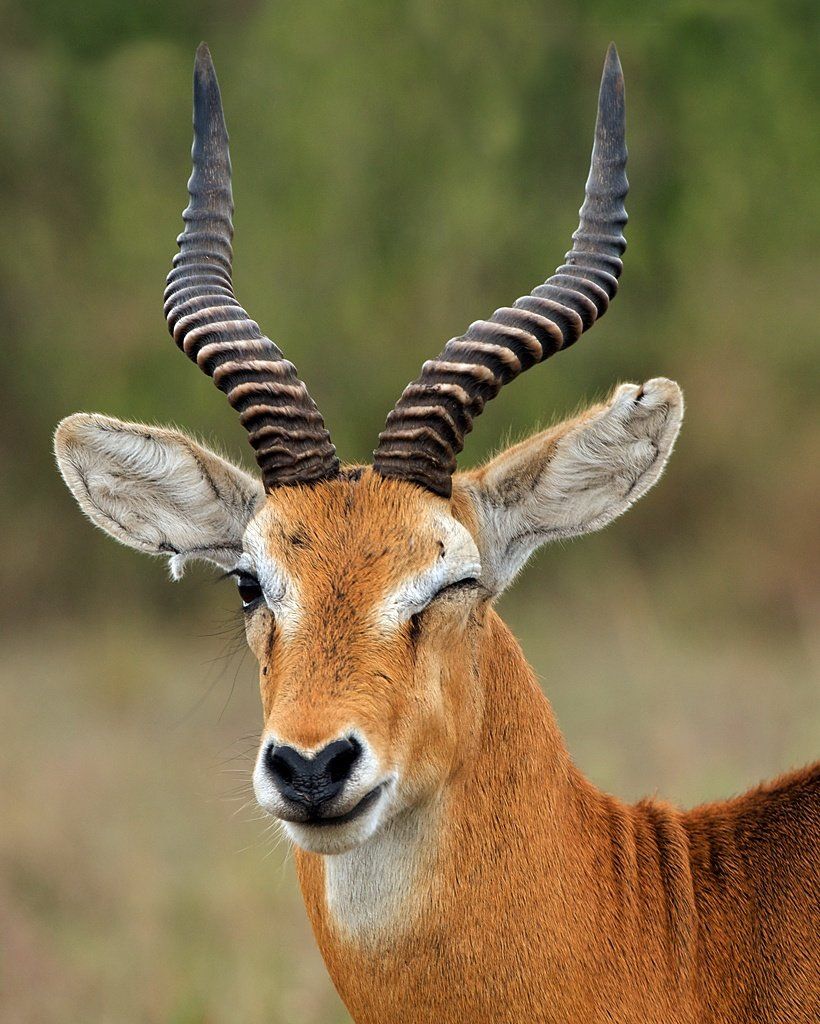 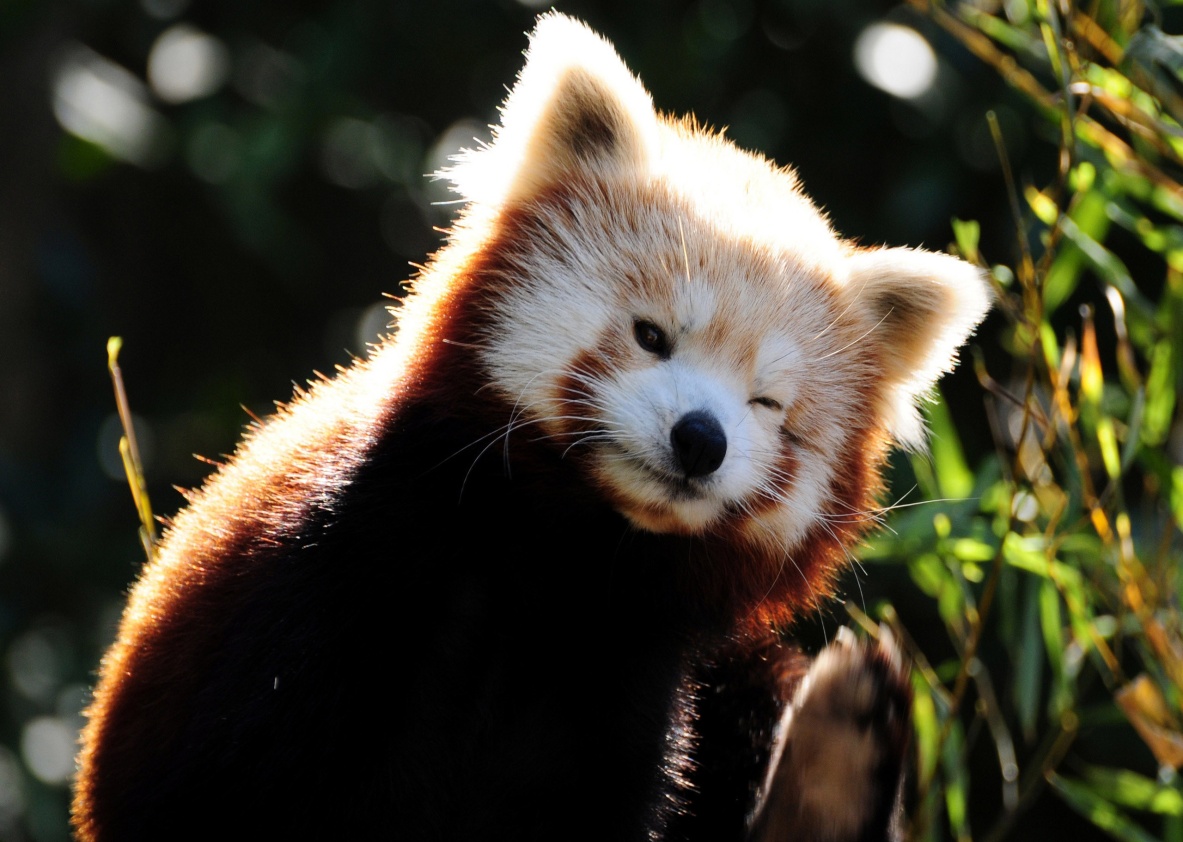 КТО ЧТО ЕСТ?
Животные питаются растениями или другими животными. Поэтому учёные говорят, что живые существа связаны между собой в цепи питания. Это первое звено.
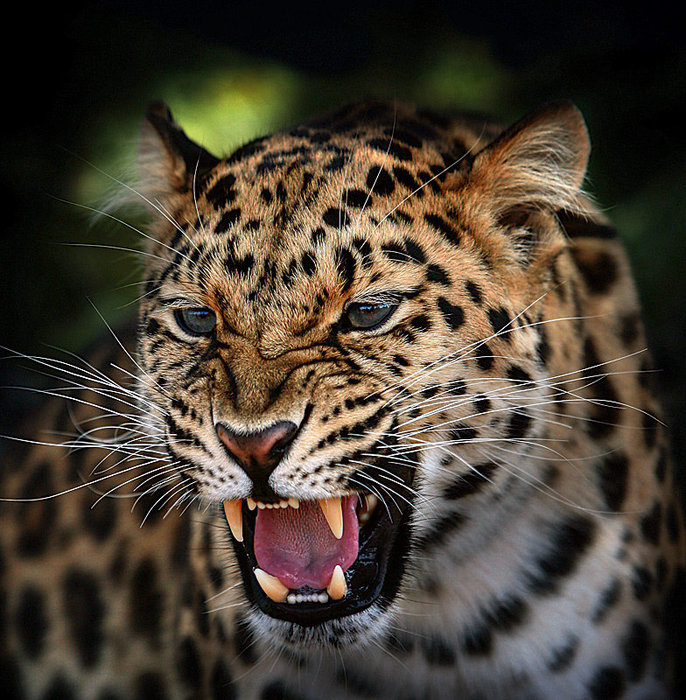 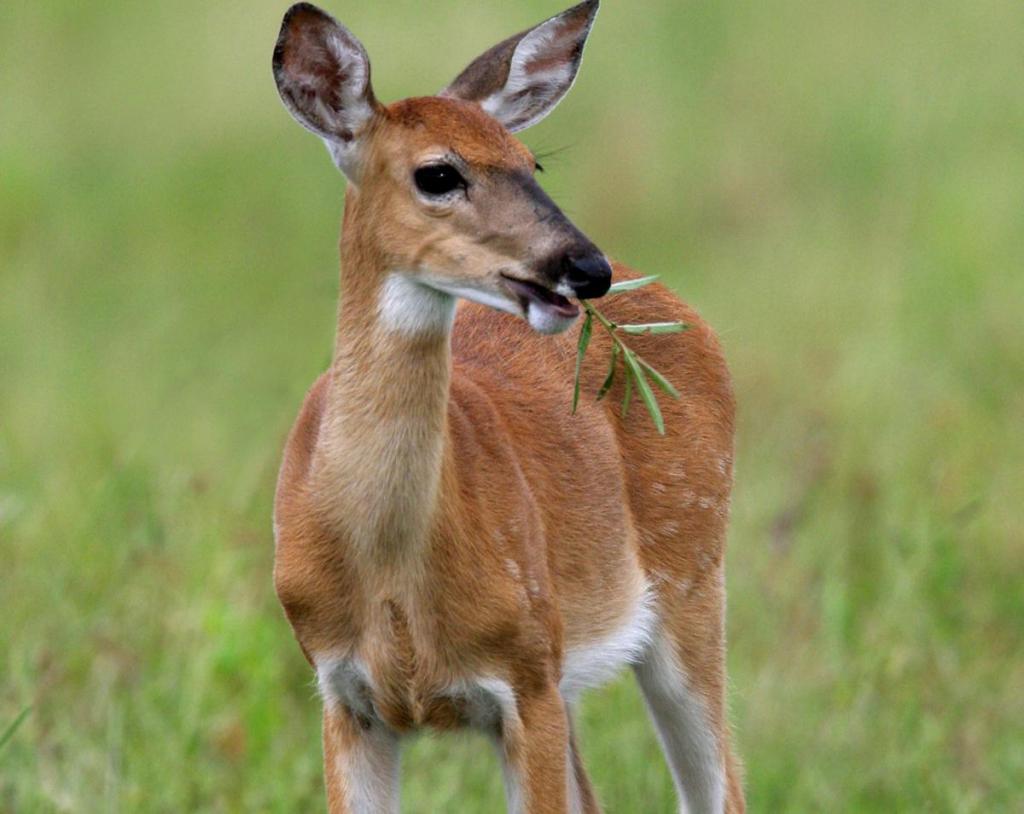 Второе звено цепи – это растительноядные животные.
Третье звено – насекомоядные или хищные животные.
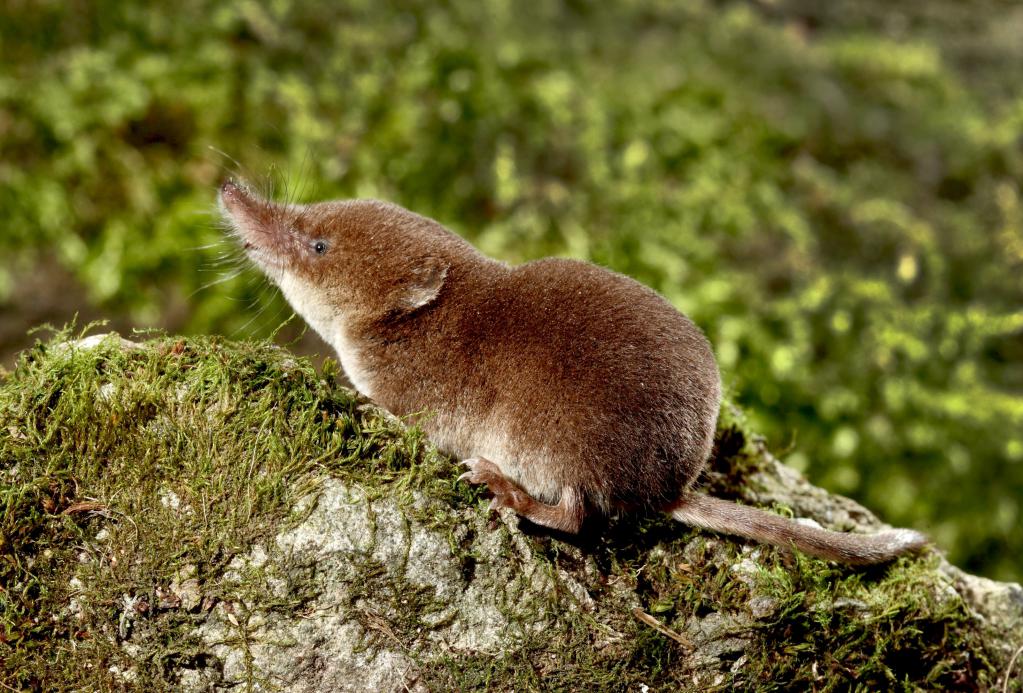 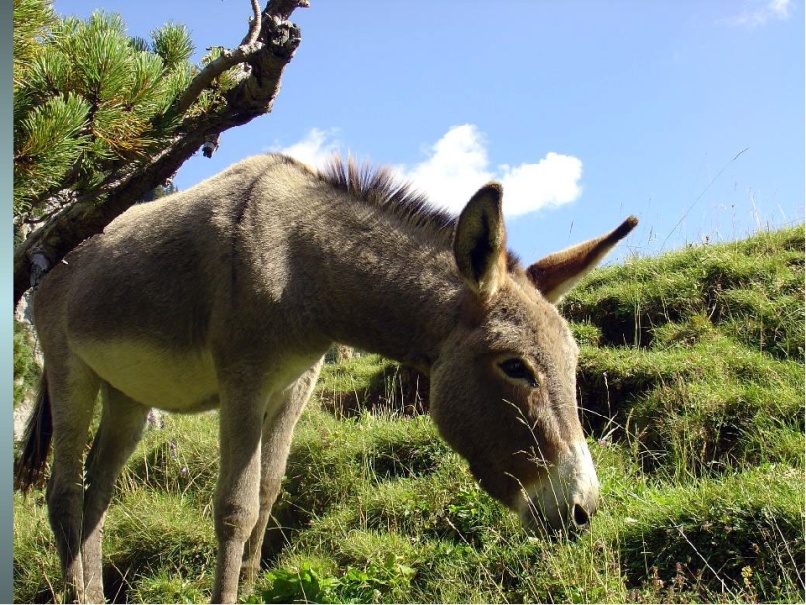 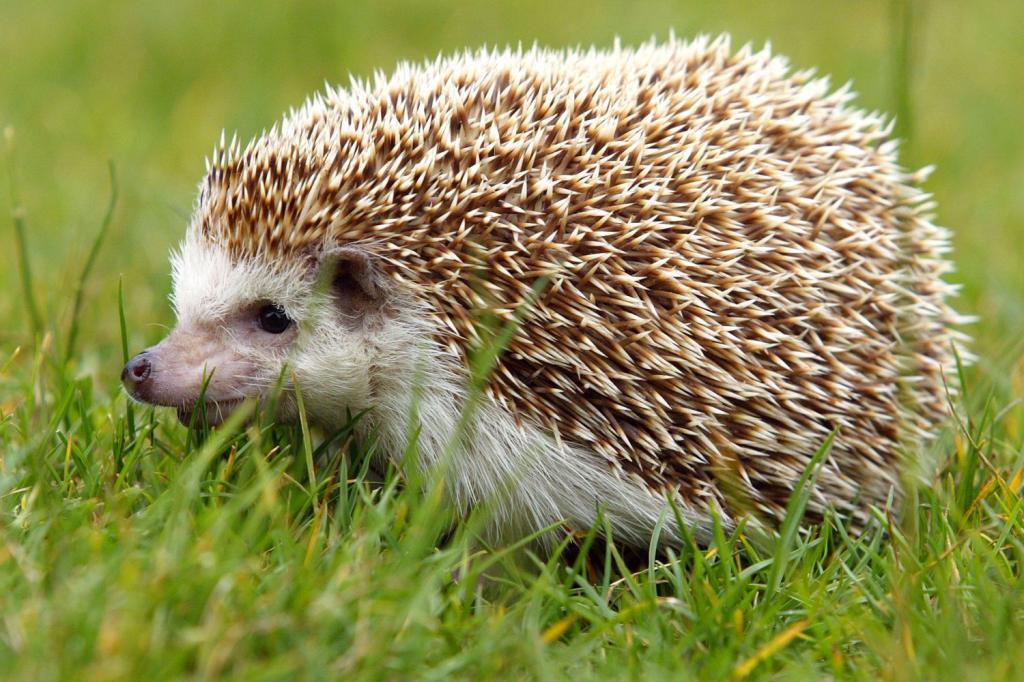 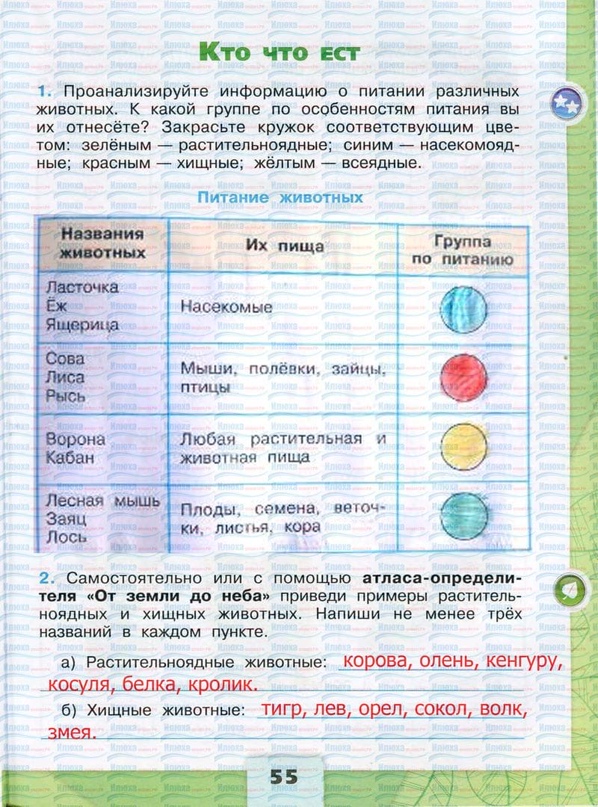 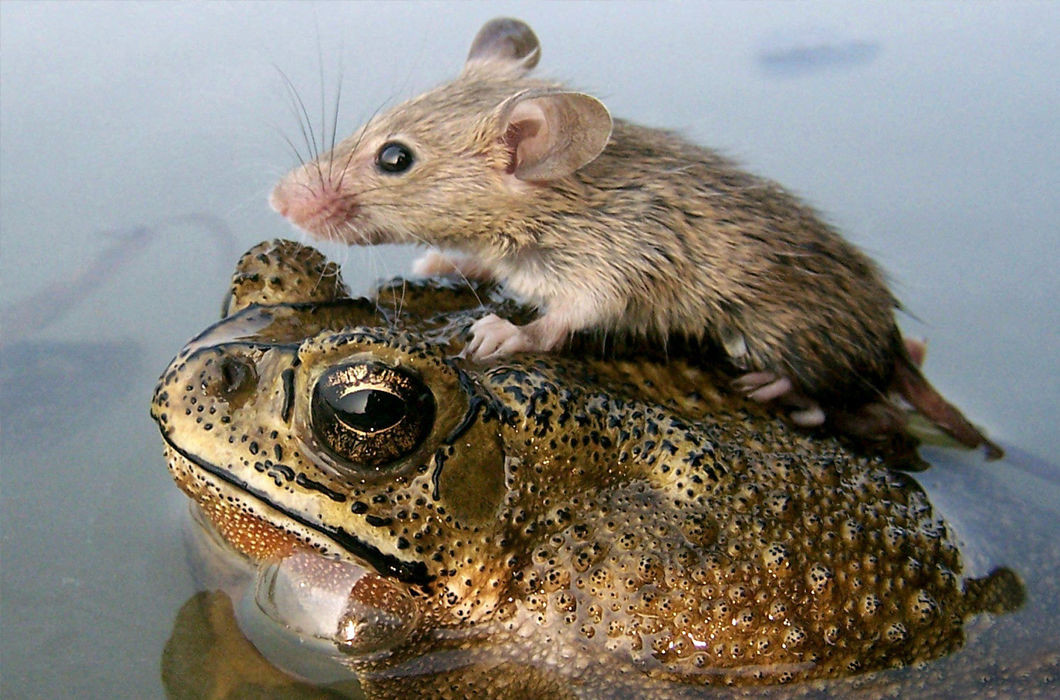 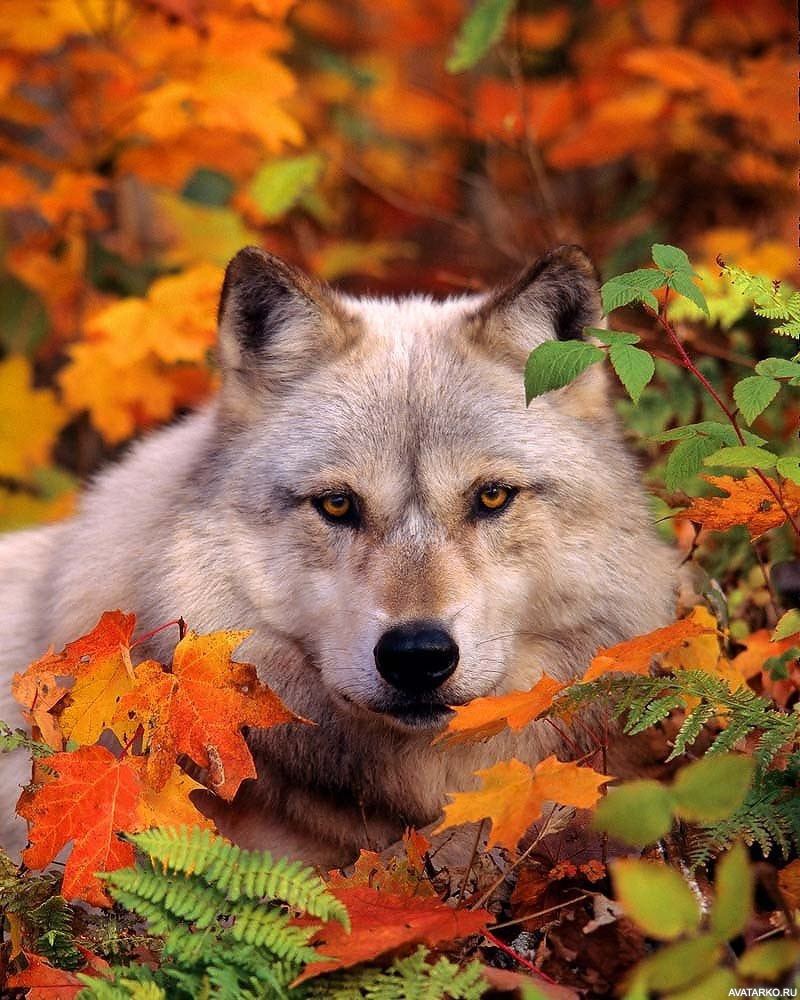 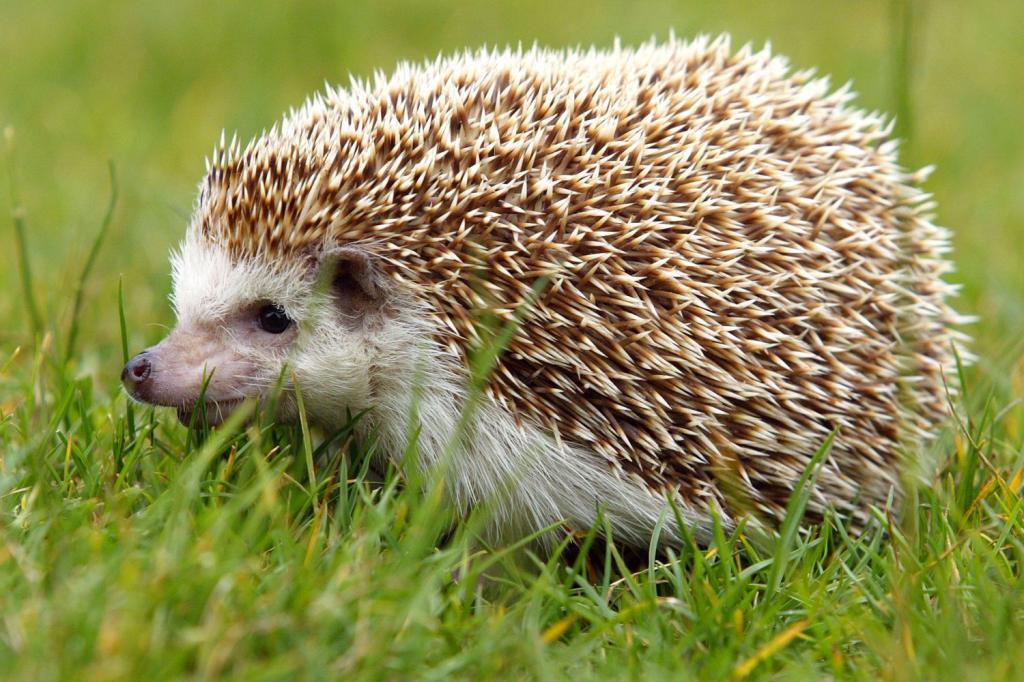